Copyright
The basics you need to know
Jennie Tobler-Gaston, Institutional Repository Coordinator
Criss Library
"Copyright: The Basics You need to know" by Jennie Tobler-Gaston for the University of Nebraska at Omaha is licensed under CC BY-NC 4.0
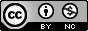 [Speaker Notes: Hello, I am Jennie Tobler-Gaston the institutional repository coordinator at Criss Library.  Today I am discussing the basics of copyright that you need to know.  As you can see this presentation is licensed under the Creative Commons Attribution – Noncommercial license. [click]]
Presentation Objectives
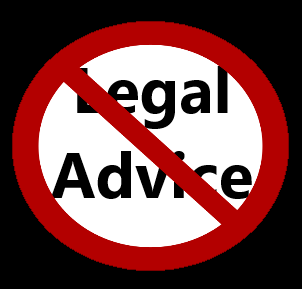 Purpose of Copyright
What is and is not copyrightable
Copyright verse trademarks, patents
How a person receives copyright protection
Public Domain
Exceptions to copyright
Criss Library
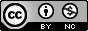 [Speaker Notes: This presentation will cover the purpose of copyright, what is and is not copyrightable, the differences between copyright and other intellectual property  protections such as trademarks and patents, how a person receives copyright protection, what the public domain is, and exemptions to copyright specifically fair use.  Copyright can vary from country to country so I am mostly talking about US copyright. [click] This presentation is for informational purposes only and is not legal advice. [click]]
General Information on Copyright
Copyright is the set of exclusive rights granted to copyright holders
Life of the Creator + 70 years
Copyright holders not always who you think
Copyright – where you physically are
Criss Library
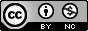 [Speaker Notes: There is some general information about copyright we should know before we proceed. [click] First, copyright is a set of legal exclusive rights given to creators when they create something in a tangible form – it is rights to their intellectual property – like a piece of music or a novel or a slide show presentation (2.1 Copyright Basics/Acquiring Essential Knowledge). [click]
In the US the length of copyright is the life of the creator plus 70 years, the length of time slightly changes if it is work copyrighted by an organization or is anonymous, but for our purposes life plus 70 is the time frame to remember (1.1 The story of Creative Commons).  [click]
We usually think of copyright holders as the person that created the work – and that is typically true. But copyright can be transferred – many publishers require authors to transfer copyrights to them in order to publish.  Also your employer may own the copyright of the work you create in the terms of your job usually called works-for-hire.  For example, I created this presentation but I don’t own the copyright, the University of Nebraska at Omaha does.  It is important to know who the copyright holder is in order to obtain permission when you want to use their work (2.1 Copyright Basics/ Who Owns Copyright). [click]
Finally, there are many different copyright laws in the world.  There is not however an international copyright law. There are international agreements like the Berne Convention for the Protection of Literary and Artistic Works that the US participates in – that help guide international use but these are only agreements among signatories and not international law. The internet has made the world a very connected place, so how do you know which law to follow?  Generally the rule of territoriality applies, meaning wherever you are physically in the world using the work that places’ copyright law is followed.  So if you are using a Mexican copyrighted book and are physically located here in Nebraska you will follow US copyright law for the use of that book (2.2 Global Aspects of Copyright).  [click]]
Purpose of Copyright
Protect creators’ rights to the work they create
Utilitarian – incentive creators via social benefits
Author’s Rights – recognize and protect the connection authors have with their works
Moral Rights and Economic Rights
Criss Library
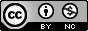 [Speaker Notes: The purpose of copyright is to protect a set of exclusive creators’ rights to the work they create. [click]
There are two major rationales behind this purpose.  The first is the Utilitarian which believes the purpose of copyright is to incentivize creators through the social benefits that come from creating work, like making money from their work. This rational is more prevalent in countries with common law, sometimes called case law, like the United States (2.1 Creative Commons/Purpose of Copyright; Washington University School of Law, 2014, January 28.).  [click]
The other rational is Author’s Rights, which believes copyright serves to recognize and protect the deep connection between authors and their work. This rational is really based in moral rights – ensuring attribution to the creators and maintaining the integrity of the work and is more prevalent in civil law countries (2.1 Creative Commons/Purpose of Copyright).  [click]
So I mentioned moral rights. There are really two types of rights creators are granted when they create something.  Moral rights are those that allow creators to take actions to preserve and protect their link with their work – think along the lines of giving credit  - and these rights can last past the end of copyright. For example,  you use a quote from Shakespeare it is still consider proper and ethical to cite him as the author (2. Copyright Basics/Moral rights).  Economic rights are things like the right to make copies or reproductions, to publicly preform or communicate the work to the public, or to make adaptations – think of things that could potentially make a creator money from their work and these rights expire when the copyright ends (2.1 Copyright Basics/Economic Rights). [click]]
What is copyrightable
Nearly anything original in tangible form
Audiovisual Works
Literary work
Dramatic Works
Software
Databases
Adaptations/Translations/Arrangements
Collections of literary/artistic Works
Visual Art
Musical Works
Criss Library
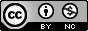 [Speaker Notes: So what is copyrightable?  What can be copyrighted is very board. Nearly anything original can be copyrighted.  In the US that creation has to be set in a tangible form. [click] So some examples are literary works, musical works, visual art, dramatic works, audiovisual works, software, databases, collections of literary or artistic works, adaptations, translations, or arrangements.  (2.1 Copyright Basics/ What is copyrightable) [click]]
What is NOT copyrightable
Thoughts and ideas
Facts
Instructions
Inventions
Logos, symbols, and sounds
Trade secrets
Criss Library
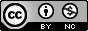 [Speaker Notes: Copyright covers a lot, so what is not copyrightable? [click] Thoughts, ideas, facts, instructions, inventions, logos, symbols, in some case sounds,  and trade secrets (2.1 Copyright Basics/Acquiring Essential Information; Butler, 2014).  Some of these things are covered under different intellectual property laws, which we will talk about in a moment.  Copyright covers the expressions of thoughts, ideas, or facts and in some cases a mix or arrangement of them, but not each thing induvially. For example, recipes are considered a list of facts and instructions so they are not copyrightable (Lawrence, 2011, Fall).  The parts of cookbooks that is copyrightable is the collection and arrangement of the recipes, any narratives or explanations, and photographs within the cookbook, just not the recipes themselves.  [click]]
Copyright vs. Other Intellectual Property Protections
Patent Law – inventions and designs
Trademark Law – Logos, Symbols, Sounds, etc.
Trade Secrets
Geographical Indications
Criss Library
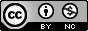 [Speaker Notes: Some of the things that are not copyrightable can be protected under different intellectual property laws. [click] For example, Inventions are protected under patent law which gives inventors a time-limited monopoly over their invention – patents are not automatic like copyright law and you do have to apply for one with the US Paten and Trademark Office. Design patens are a specific patent that protects the design of an object (2.1 Copyright Basics/ Distinguishing Copyright from other Intellectual Property; Butler, 2014). [click]
Things like logos, names, symbols, and even sounds that identify a product, brand, company, or organization are protected under trademark law  and are automatic in the US as soon as they are used in commerce. They can also be officially registered with the US Patent and Trademark Office (2.1 Copyright basics/ Distinguishing Copyright from other Intellectual Property; Butler, 2014). [click]
Trade secrets are protected in the US and are not registered they last usually until they are independently discovered or legally acquired by someone else, or disclosed to the public (Butler, 2014). [click]
There is also the protection of things by geographical indications – this is usually for food or agricultural products that can only be called a certain name if they come from a certain place.  Think Scotch only comes from Scotland, Bourbon can only be called that if it from the United States and follows specific requirements like 51% corn, and Champagne from the Champagne region of France (2.1 Copyright basics/ Distinguishing copyright from other Intellectual Property). [click]]
How does a person receive copyright protection
Automatic
Tangible medium
Registration optional
Criss Library
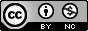 [Speaker Notes: So how does a person receive copyright protection? [click] In the US and in many other countries copyright is automatically given to the creator.  [click]   Some countries like the United States requires the work to be set in a tangible form – this means it has to be written down, drawn out, recorded, played, performed, created in a digital format or some other form that communicates to others.  [click]   Copyrights do not have to be registered with the U.S. Copyright Office, but there are some benefit to registering your copyright especially if there is ever a lawsuit (2.1 Copyright Basics/Acquiring Essential Knowledge).   [click]]
Public Domain
Works that are not subject to copyright
Works enter when:
Copyright expires
Never entitled to copyright
Copyright holder dedicates the work to the public domain
Copyright holder failed to comply with formalities to acquire/maintain copyright
Criss Library
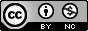 [Speaker Notes: So what happens to things not copyrighted – well they enter the public domain.  [click]   The public domain consists of works that are not subject to copyright law.  That means these work are free to use in any way you want to use them and you do not need to seek permission. Although these works are not covered by copyright, moral rights – like crediting the creator – may still apply (2.3 Public Domain). [click] How do things enter the public domain?  [click]  When copyright expires [click], the work was never entitled to copyright like federal government proceedings, reports, or documents, [click], the copyright holder decides to dedicate the work to the public domain [click] or the copyright holder failed to comply with formalities to acquire or maintain their copyright – this last one applies in some other countries and it used to be a requirement register and maintain your copyright in US but  is no longer required  under current US copyright law (2.3 Public Domain). [click]]
Exceptions to Copyright
Exceptions
Criticism
Parody
Access for a disability
Fair Use
Purpose & character of use
Nature of the copyrighted work
Amount used
Effect of use on the potential market
Criss Library
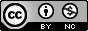 [Speaker Notes: Copyright may seem pretty strict, [click] but there are exceptions to copyright that allow use without seeking permission. [click] Common exceptions to copyright are criticism – because what creator would willing grant permission to someone that has a negative critique of their work – parody, and access for a disability such as creating a braille or audio version for the visually impaired. There are also other exceptions. Most countries have exceptions for libraries including the US. The US also has exceptions for education. [click] More exceptions are granted in the US through Fair Use. Fair use has four factors to consider, [click] the purpose and character of the use, the nature of the copyrighted work, the amount used, and the effect of use on the potential market.  (2.4).  These four factors are ambiguous and may or may not be weighed equally when fair use is being determine.  When using copyrighted work under fair use it is a good rule to use the smallest amount possible (Butler, 2014). [click]]
Sources:
“1.1 The Story of Creative Commons” The Story of Creative Commons  by Creative Commons. CC BY 4.0. 
“2.1 Copyright Basics / Acquiring Essential Knowledge” Copyright Law  by Creative Commons. CC BY 4.0.  
“2.1 Copyright Basics / Economic Rights” Copyright Law  by Creative Commons. CC BY 4.0.  
“2.1 Copyright Basics / Moral Rights” Copyright Law  by Creative Commons. CC BY 4.0.  
“2.1 Copyright Basics / Purpose of Copyright” Copyright Law  by Creative Commons. CC BY 4.0.  
“2.1 Copyright Basics / What is Copyrightable” Copyright Law  by Creative Commons. CC BY 4.0.  
“2.1 Copyright Basics / Who Owns Copyright” Copyright Law  by Creative Commons. CC BY 4.0.  
“2.2 Global Aspects of Copyright” Copyright Law by Creative Commons. CC BY 4.0
“2.3 Public Domain” Copyright Law by Creative Commons. CC BY 4.0
“2.4 Exceptions and Limitations to Copyright” Copyright Law by Creative Commons. CC BY 4.0
Butler, R. P. (2014). Copyright for academic librarians and professionals. ALA Editions: Chicago
Lawrence, M. G. (2011, Fall). Edible plagiarism: Reconsidering recipe copyright in the digital age. Vanderbilt Journal of Entertainment & Technology Law, 14(1), 187-223. 
Washington University School of Law. (2014, January 28). What is the difference between common law and civil law? Washington University in St. Louis School of Law. https://onlinelaw.wustl.edu/blog/common-law-vs-civil-law/#:~:text=The%20main%20difference%20between%20the,law%20systems%2C%20codified%20statutes%20predominate.
Copyright: The Basics You need to know" by Jennie Tobler-Gaston for the University of Nebraska at Omaha is licensed under CC BY-NC 4.0
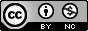 [Speaker Notes: So today we have discussed the purpose of copyright, what is and is not copyrightable, other forms of intellectual property protection, how you get a copyright, the public domain, and exemptions to copyright.  This is a list of the sources I used to create this presentation.]
[Speaker Notes: Thank you.]